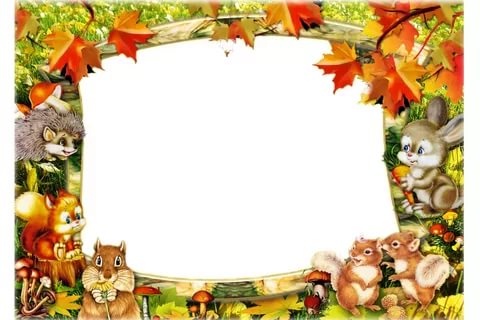 КМҚК №18 “Балдырған ” балабақшасы
Алтын күз ертеңгілігі
№5 “Қарлығаш” ересектер тобы



                            Тәрбиеші: Унайбаева  Р.А




2018-2019 оқу жылы
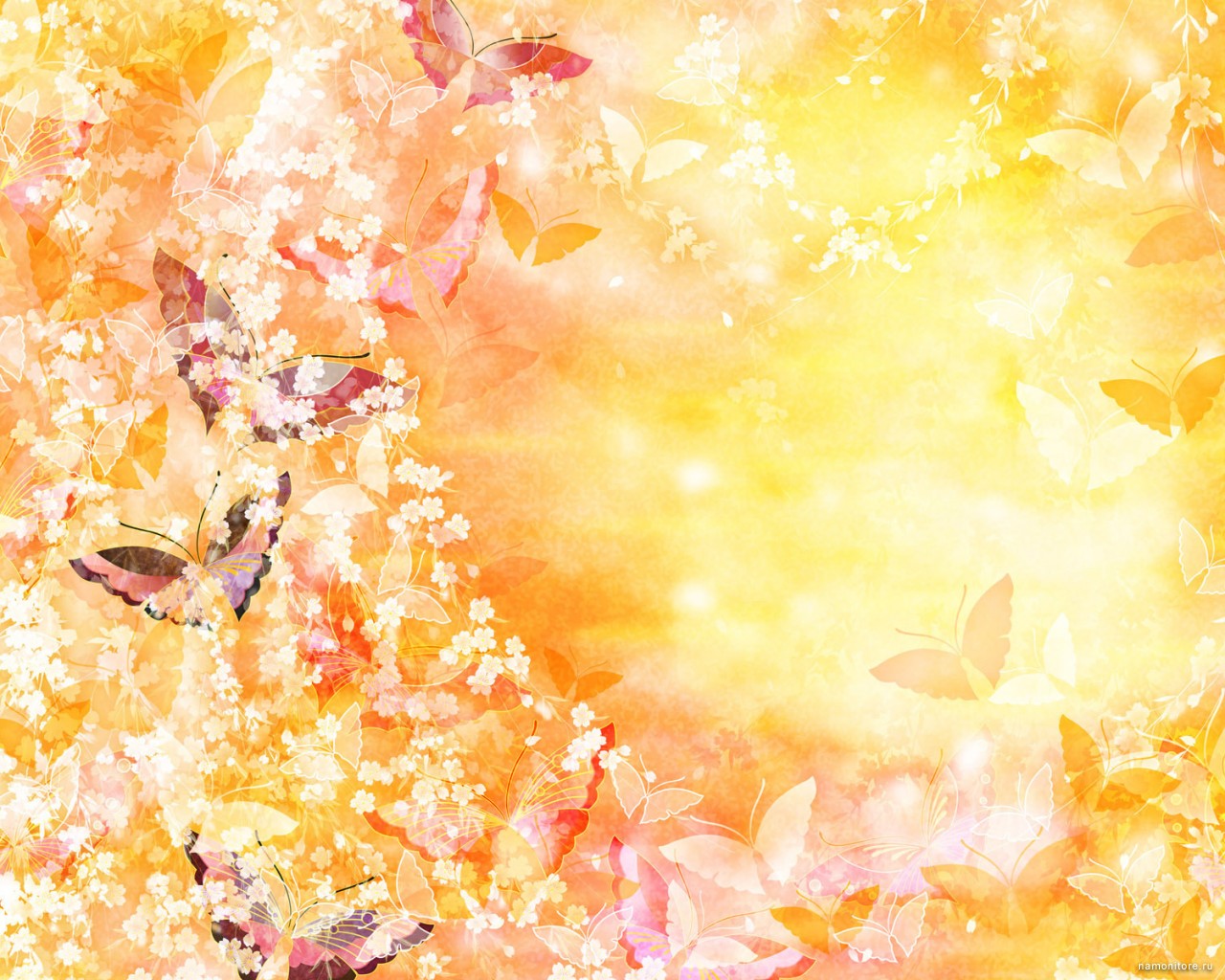 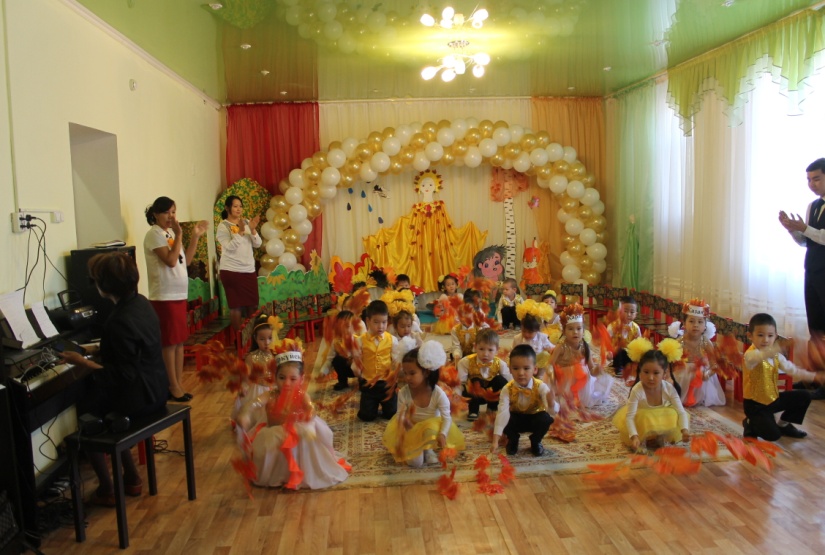 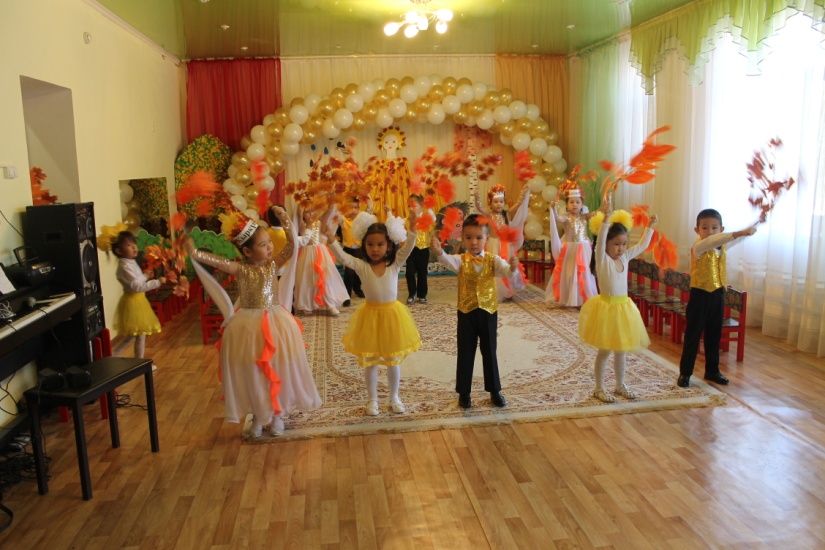 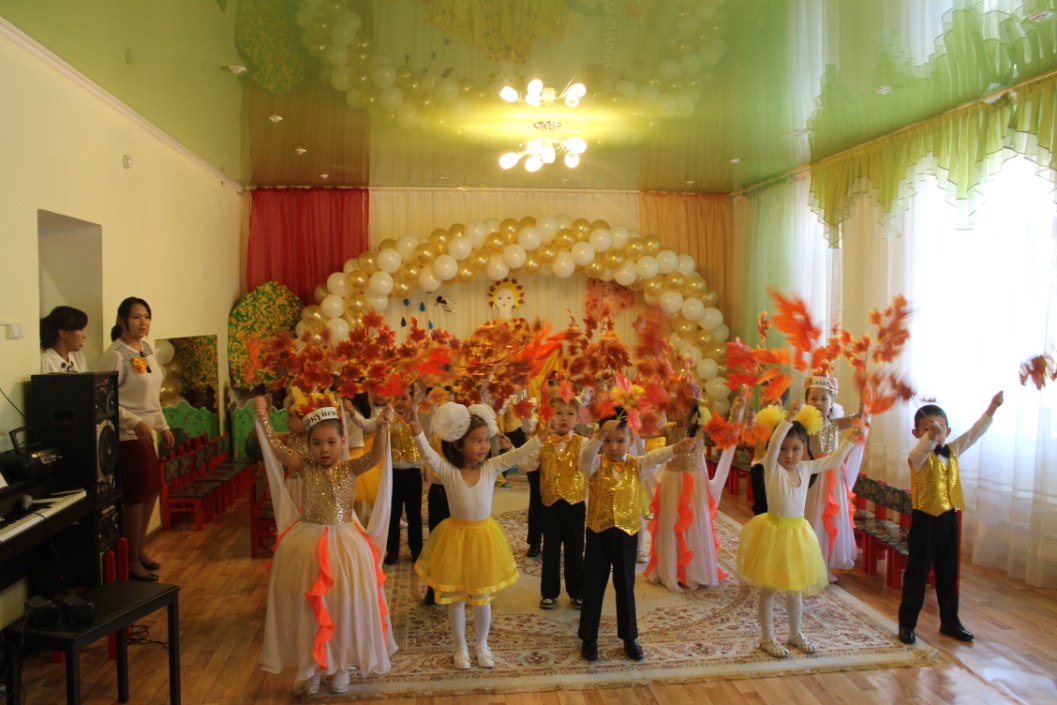 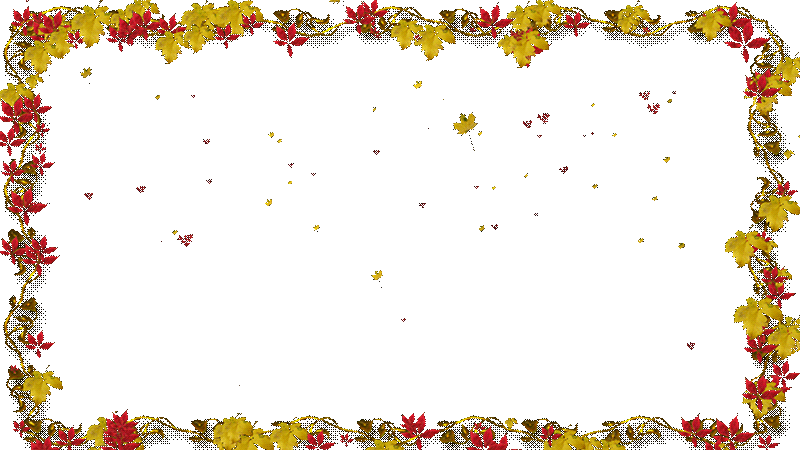 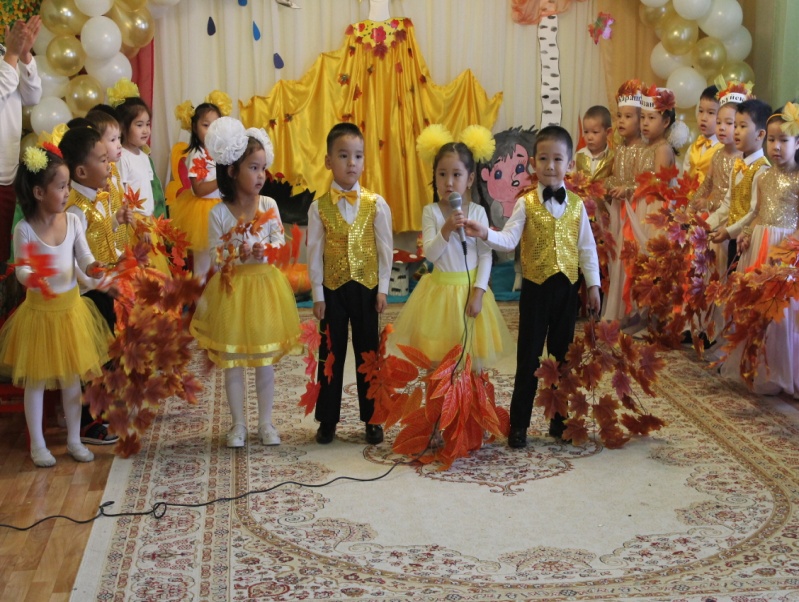 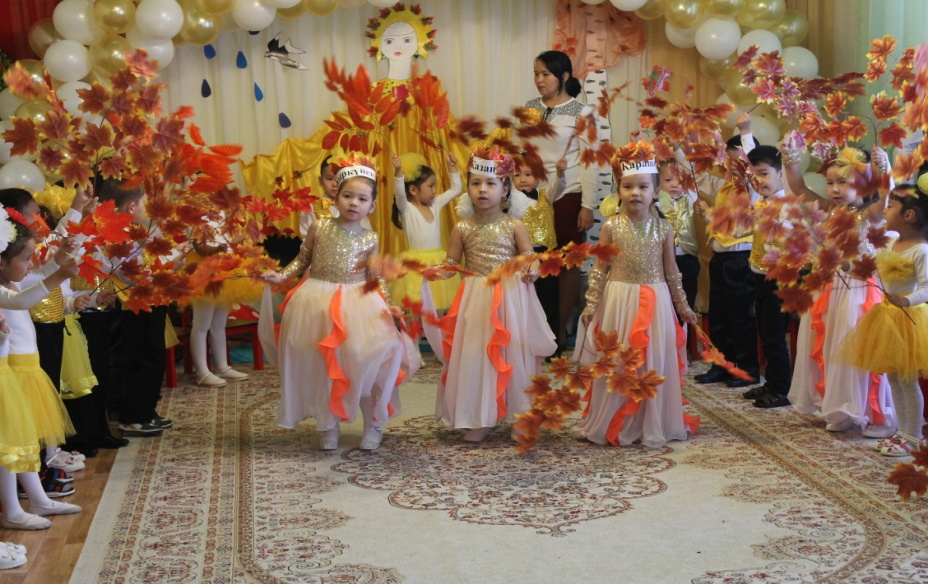 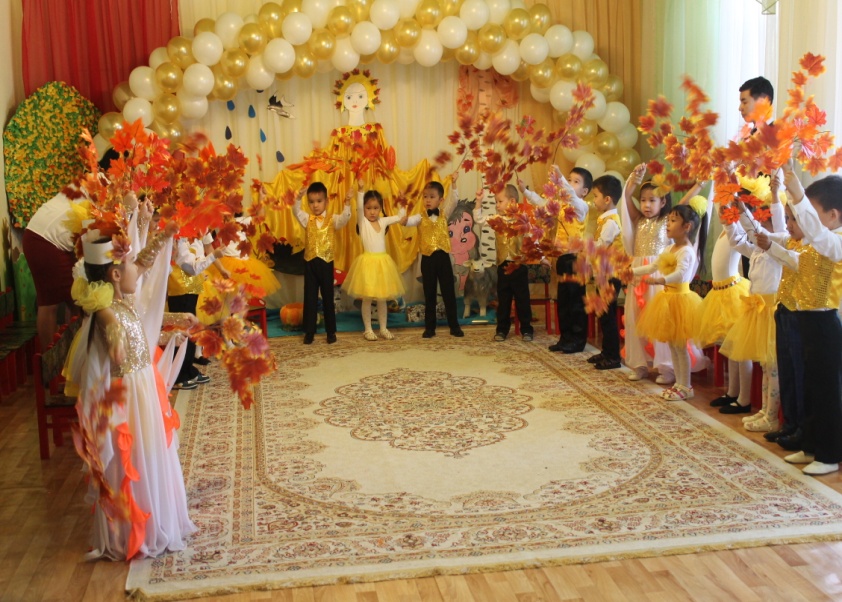 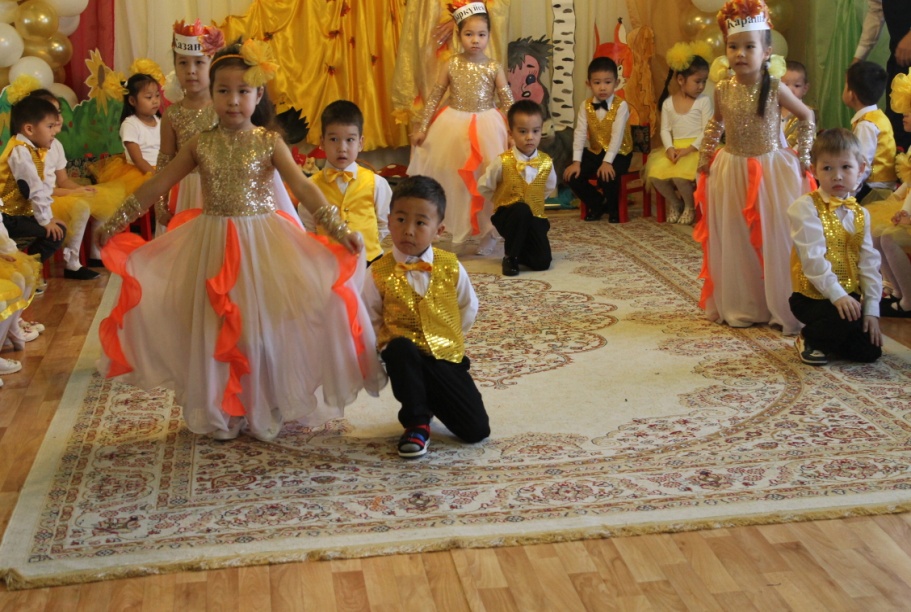 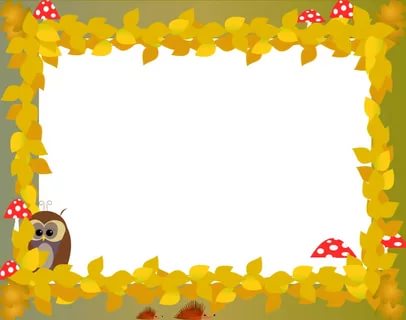 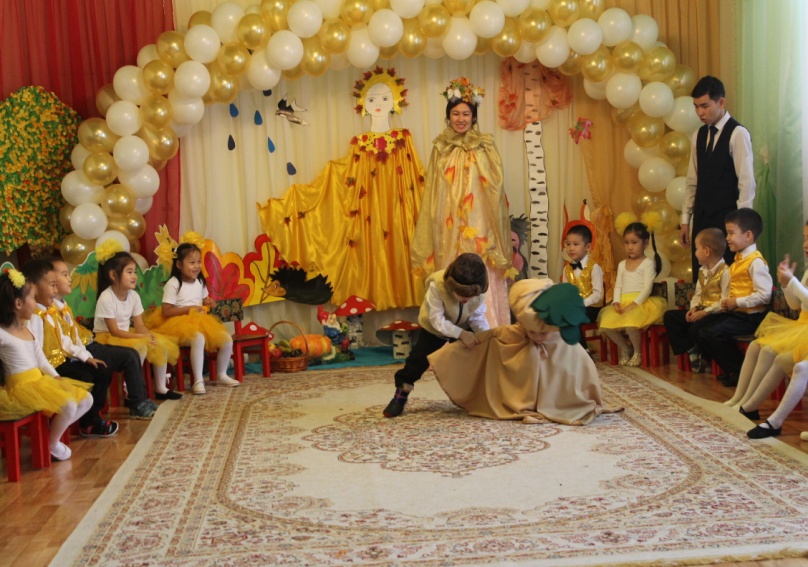 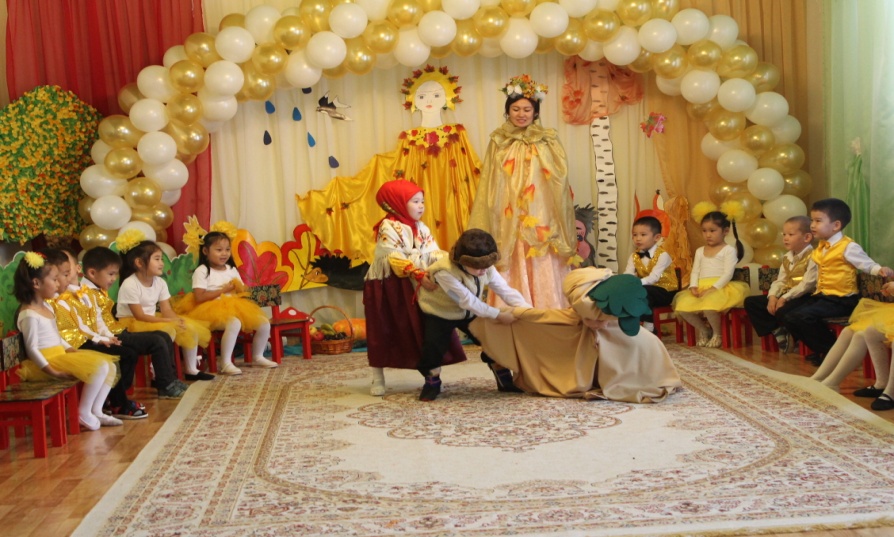 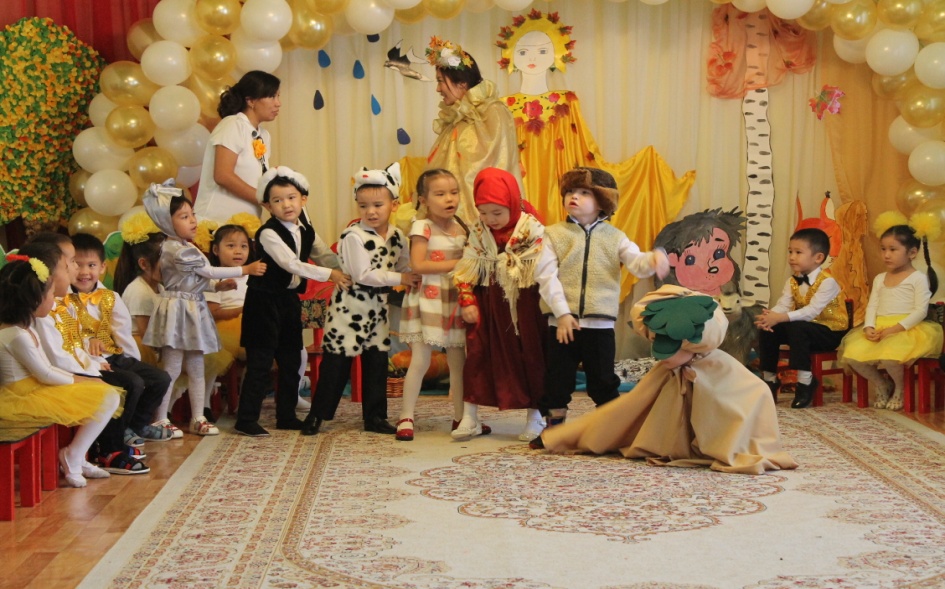 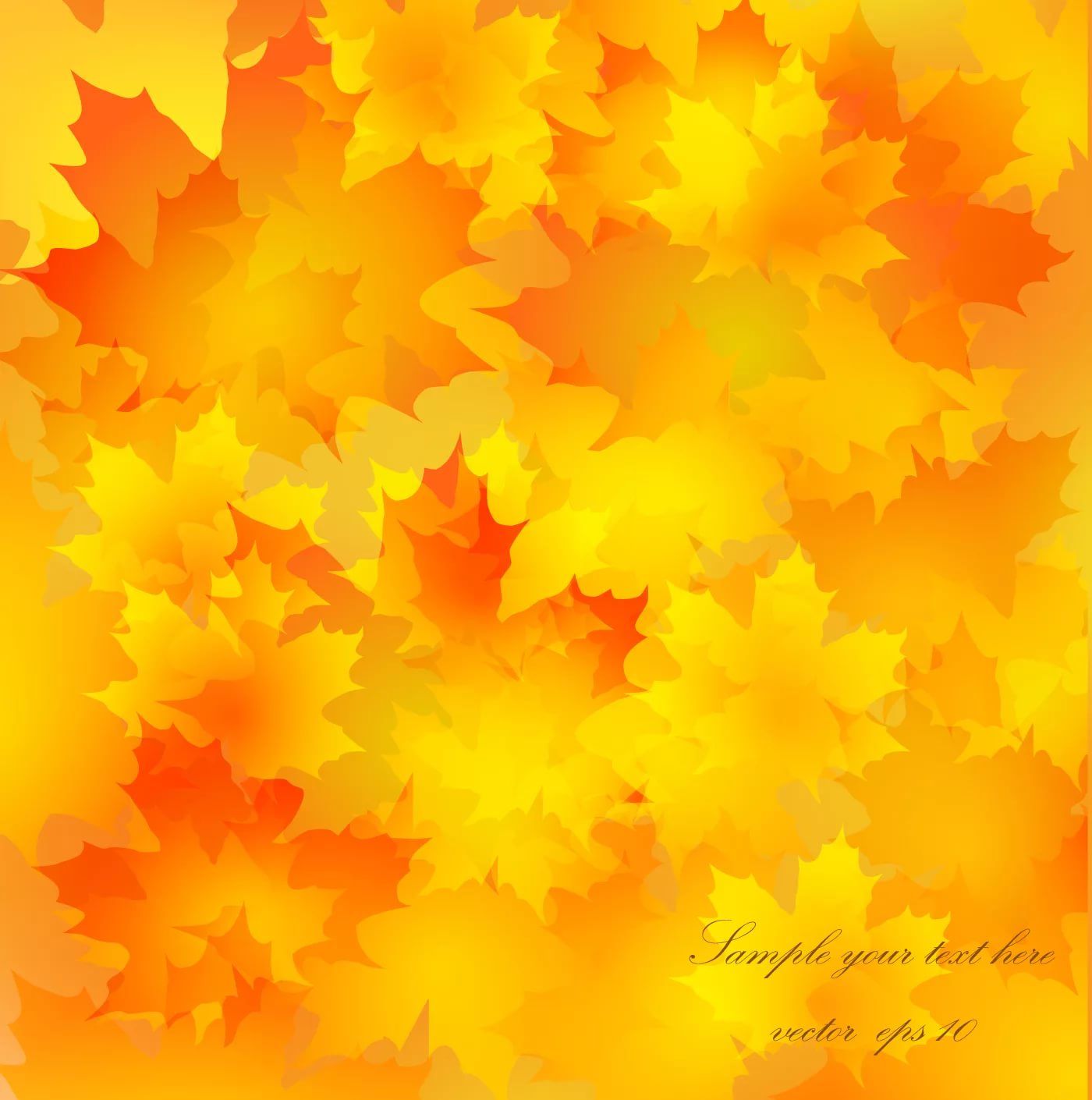 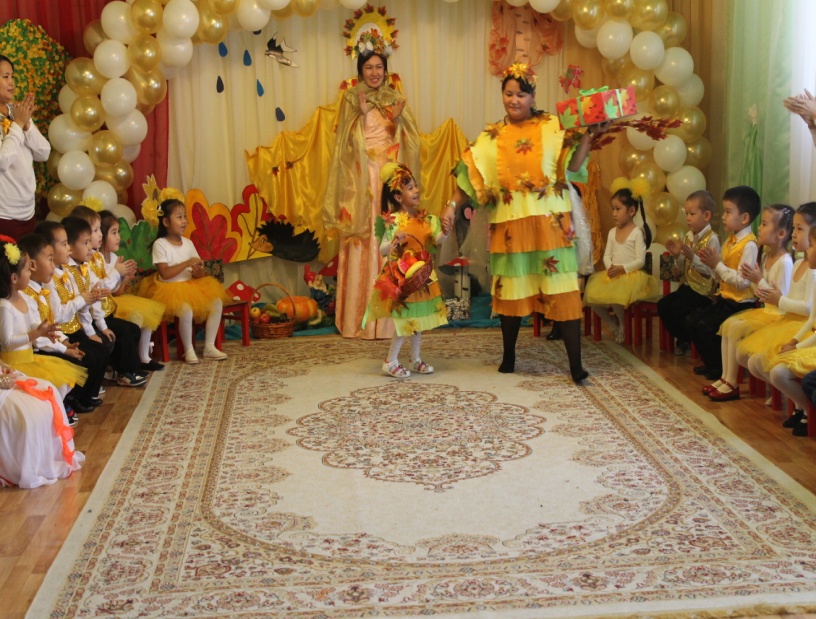 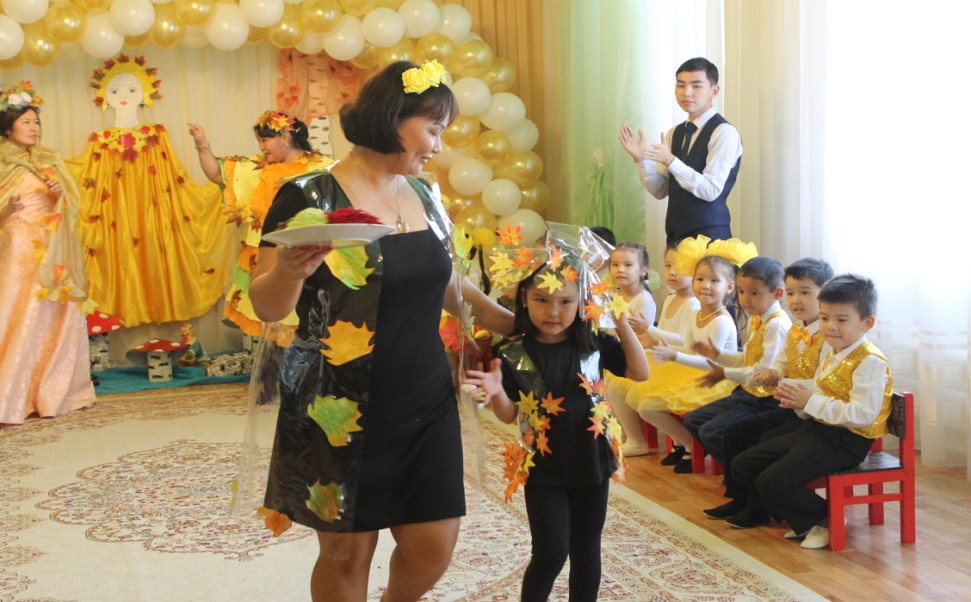 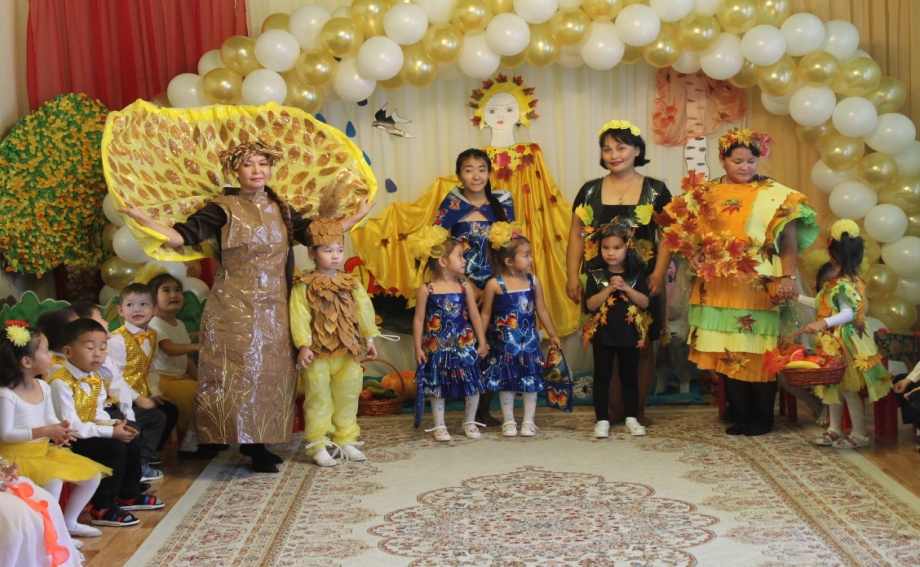 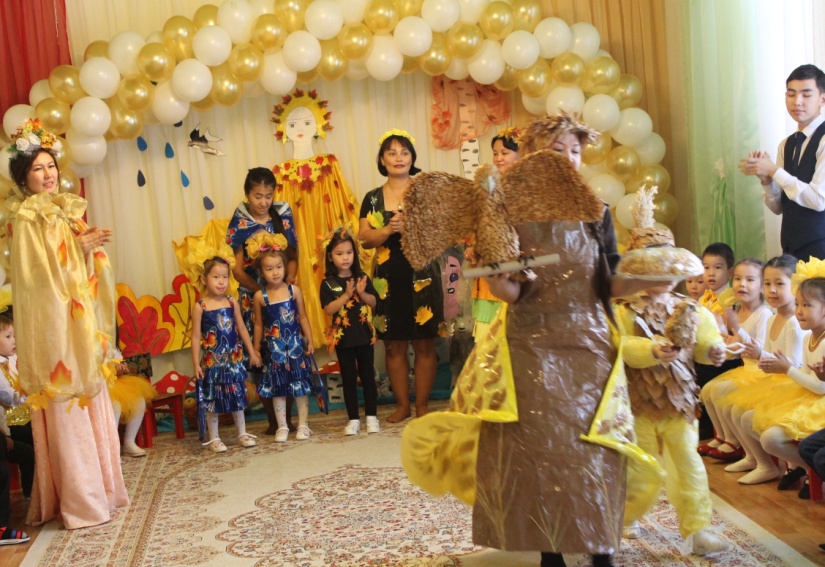 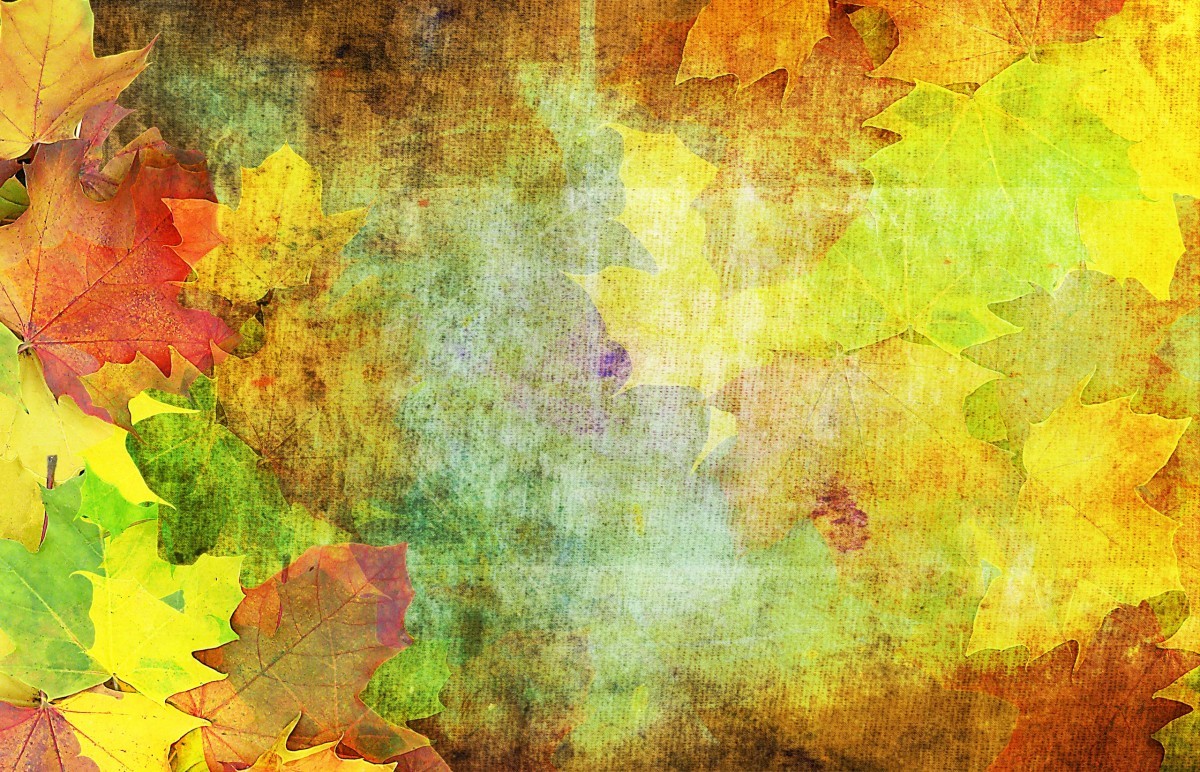 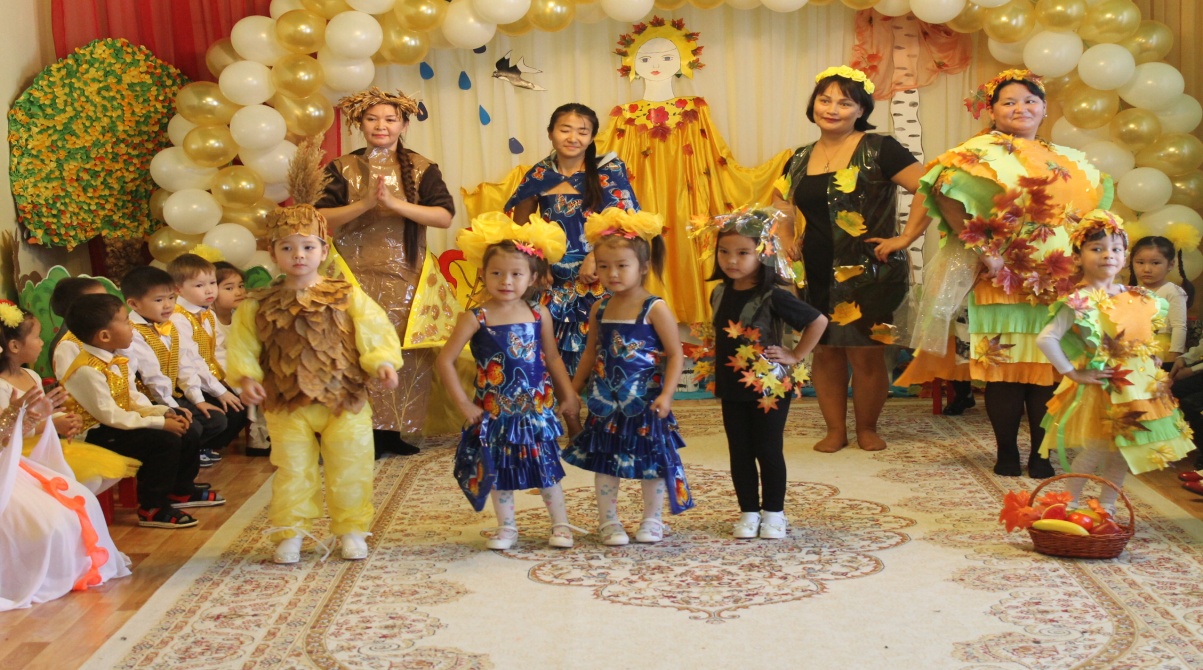 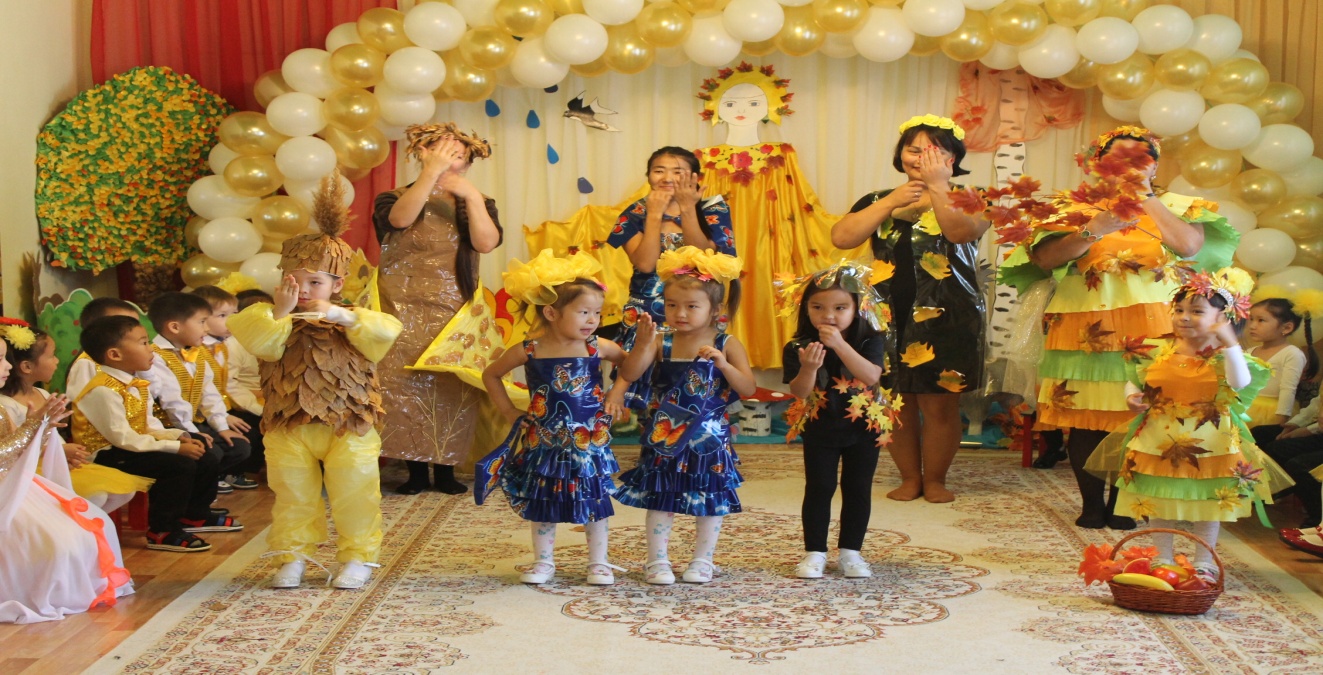 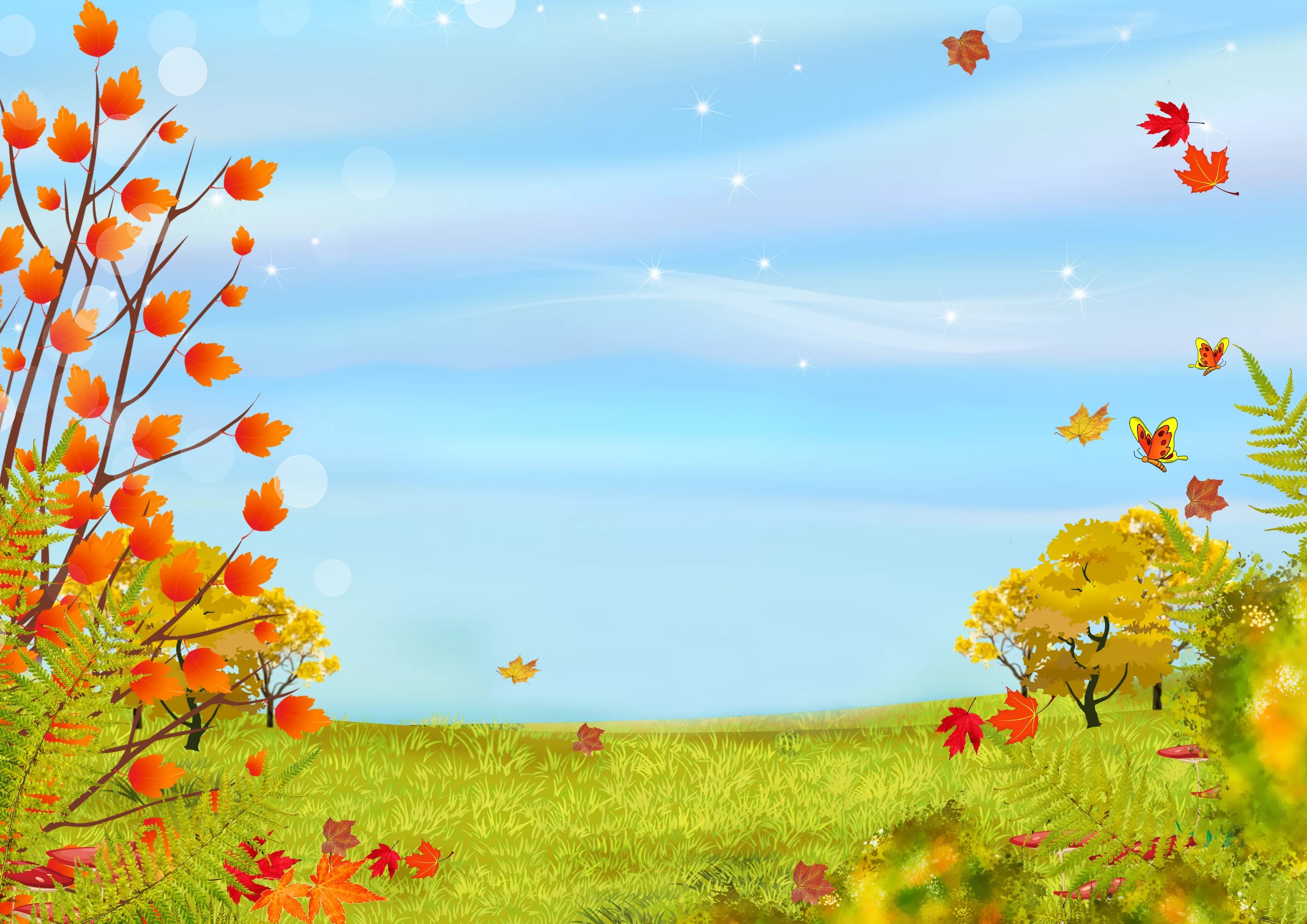 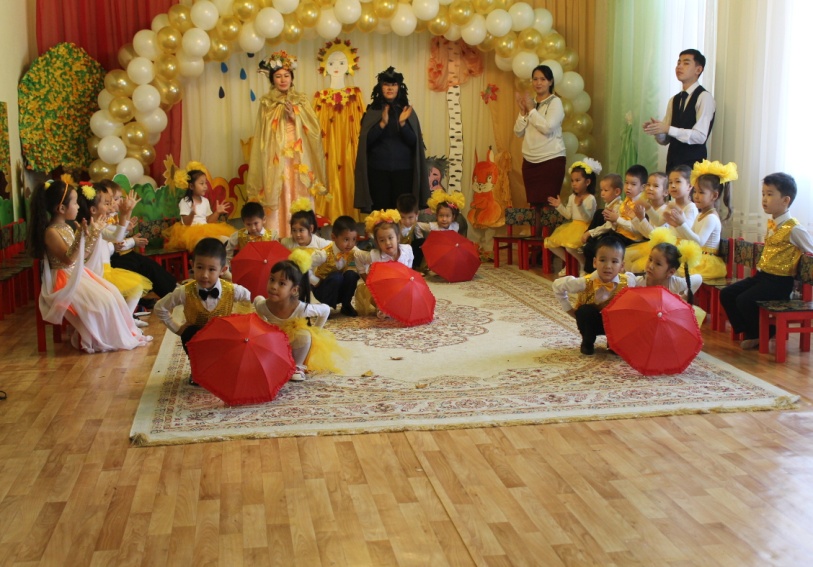 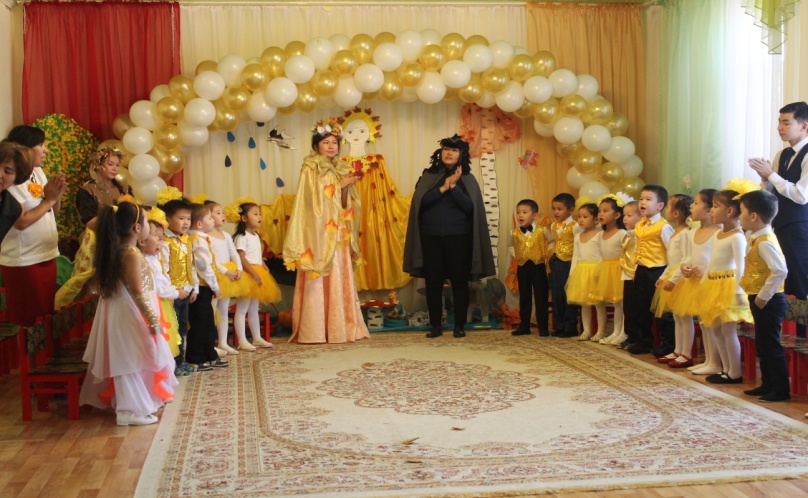 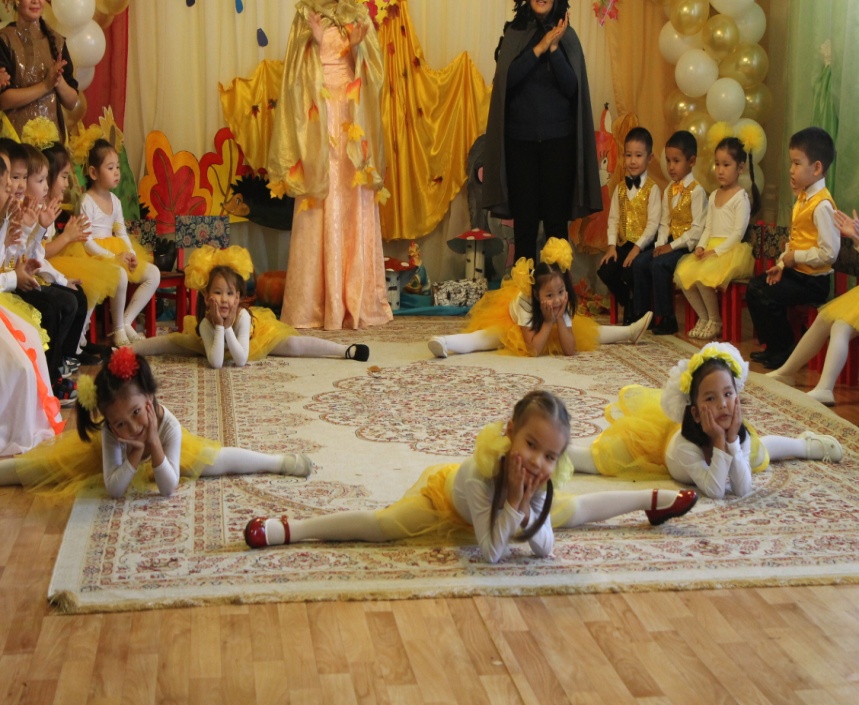 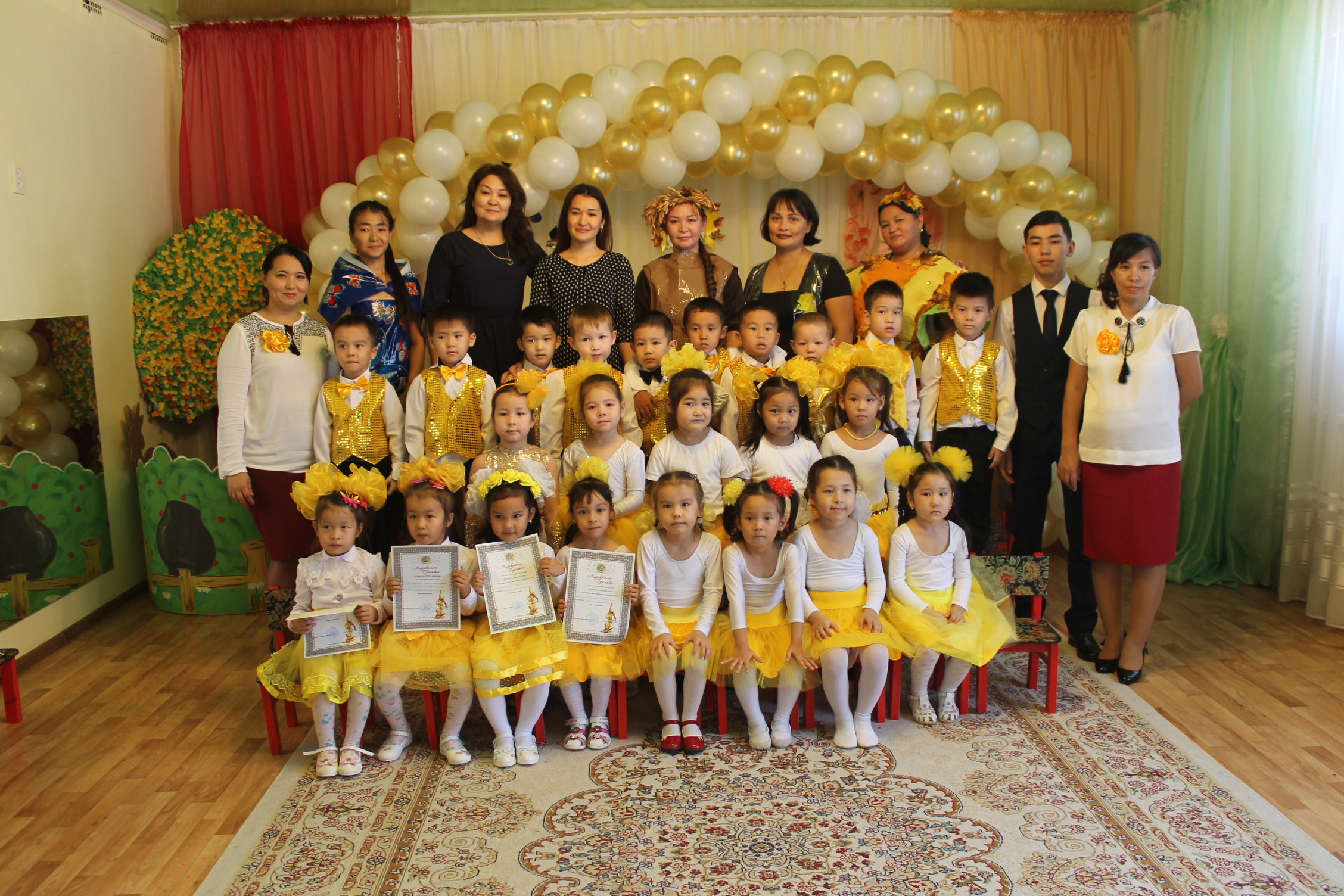 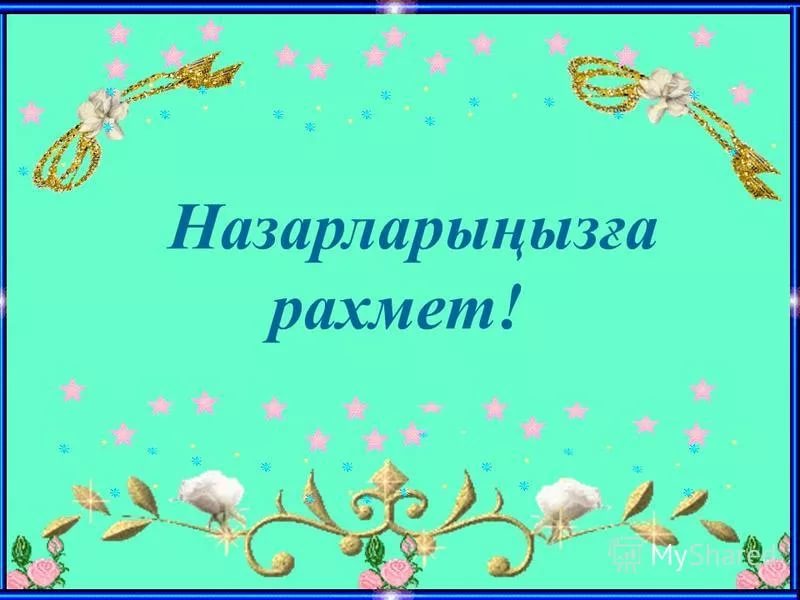